20. Elektrická práce a výkon v obvodech = I
při průchodu proudu vodičem dochází k jeho zahřívání  princip el. vařiče  vzniká teplo
R – odpor vodiče
I – proud procházející vodičem
t – doba (čas) průchodu proudu vodičem
20. Elektrická práce a výkon v obvodech = I
dochází k tzv. disipaci energie  nevratná přeměna el. energie na teplo
v praxi: v případě střídavého proudu se jedná zejména o ztráty při přenosu el. energie  proto se napětí z generátoru transformuje na VVN (velmi vysoké napětí) řádově 102 kV (omezí se proud vodičem)
James Prescott Joule (1818 – 1889) – anglický fyzik;  spolupracoval s W. Thompsnem na vývoji termodynamické teplotní stupnice;  kvůli poruše páteře nechodil do školy; otec měl pivovar; 1840 objevil zákon o přeměně el. energie na teplo 1846 objevil magnetostrikci (změna délky železné tyče vlivem zmagnetování; dnes využito ve spojení s ultrasonickými zvukovými vlnami) jeho jménem pojmenována jednotka tepla  zjistil, že teplo není tekutina (čemuž se věřilo), ale je forma energie formuloval zákon zachování energie, čímž byl položen základ termodynamiky nikdy se nestal profesorem, zůstal celý život pivovarníkem vynalezl elektrické svařování nebo výtlakovou pumpu
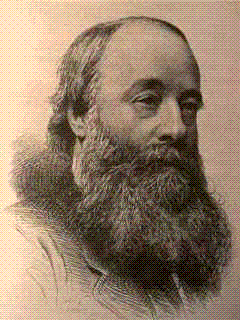 20. Elektrická práce a výkon v obvodech = I
R – odpor vodiče
I – proud procházející vodičem
U – napětí na vodiči
účinnost je tím větší, čím větší je hodnota odporu R oproti vnitřnímu odporu Ri
20. Elektrická práce a výkon v obvodech = I
??? Za jakých podmínek je výkon maximální?
z pohledu funkcí se jedná o kvadratickou funkci závislosti výkonu P na proudu I
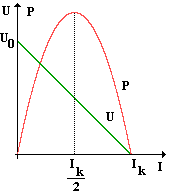 20. Elektrická práce a výkon v obvodech = I
nejvyššího výkonu spotřebiče tedy dosáhneme, je-li jeho odpor roven vnitřnímu odporu zdroje a účinnost pak dosáhne 50 %  lze dosáhnout i větší účinnosti, ale za cenu menšího výkonu
v praxi jsou obvody navrženy tak aby bylo dosaženo rozumného kompromisu mezi maximálním výkonem a maximální účinností